ELEKTRONIČKE PRIJAVE I UPISI U SREDNJE ŠKOLEza šk.god. 2013./2014.
ELEKTRONIČKE PRIJAVE I UPISI U SREDNJE ŠKOLE
GLAVNI I KLJUČNI CILJEVI  Ministarstva znanosti, obrazovanja i sporta :

Srednje obrazovanje učiniti dostupnim svakome pod jednakim uvjetima i prema njegovim sposobnostima, kako bi im se omogućilo stjecanje znanja i sposobnosti za rad i za nastavak školovanja. 
Uspostava inovativnoga sustava na korist svih uključenih korisnika te poboljšanja sveobuhvatne povezanosti osnovnoga i srednjega obrazovanja.
Osiguranje zakonitosti provedbe upisa
23.4.2013.
Vedrana Banda, dipl.pedagog
2
PREDNOSTI I POGODNOSTI

Bolja umreženost svih sudionika upisnoga procesa – MZOS-a, ureda državne uprave, županijskih upravnih odjela, osnovnih i srednjih škola, učenika i roditelja;

Informacije o cijelomu postupku, obrazovnim programima - dostupne u svakomu trenutku (pravovremeno i jasno informiranje korisnika o svim aspektima procesa);
23.4.2013.
Vedrana Banda, dipl.pedagog
3
Škole imaju manje administrativnoga posla (svi podaci o učenicima u e-Matici , jednostavan i transparentan sustav za upise u srednje škole i nakon provedenog postupka moguć automatski prijenos podataka ponovno u e-Maticu;

Učenici mogu izabrati više programa obrazovanja u više škola te prilagođavati svoje prioritete svojim mogućnostima upisa i usporediti svoj rang sa ostalim kandidatima koji su prijavili isti program obrazovanja (upisne liste).
23.4.2013.
Vedrana Banda, dipl.pedagog
4
Ovakav sustav omogućava veći broj upisanih učenika te time zadržava mlade ljude unutar obrazovnoga sustava.

Olakšan postupak učenicima i roditeljima - nema višekratnih putovanja radi predaje dokumenata u školu niti troškova.

Bolji nadzor nad upisnim procesom i provedbom te dostupnost točnih podataka - u svakoj fazi postupka, u svakomu trenutku i samim time bolje planiranje i organizaciju upisa.
23.4.2013.
Vedrana Banda, dipl.pedagog
5
Odluka o elementima i kriterijima za izbor kandidata za upis u I. razred srednje škole u školskoj godini 2013./2014.
23.4.2013.
Vedrana Banda, dipl.pedagog
6
OPĆE ODREDBE
Kandidati se za upis u obrazovne programe prijavljuju i upisuju putem mrežne stranice Nacionalnoga informacijskog sustava prijava i upisa u srednje škole (NISpuSŠ) 
www.upisi.hr

      U svakome upisnom roku kandidat se može prijaviti za upis u najviše  5 škola  odnosno ukupno 10 obrazovnih programa.
23.4.2013.
Vedrana Banda, dipl.pedagog
7
ELEMENTI VREDNOVANJA
ZAJEDNIČKI ELEMENT:

prosjeci svih zaključnih ocjena svih nastavnih predmeta na dvije decimale u posljednja četiri razreda osnovnoga obrazovanja ( 5. – 8. razred );

za upis u programe za stjecanje strukovne kvalifikacije i programe obrazovanja za vezane obrte u trajanju od najmanje tri godine, vrednuju se i zaključne ocjene u posljednja dva razreda osnovnoga obrazovanja (7. i 8. razred ) iz nastavnih predmeta Hrvatski jezik, Matematika i prvi strani jezik;

Na takav je način moguće steći - najviše 50 bodova.
23.4.2013.
Vedrana Banda, dipl.pedagog
8
ELEMENTI VREDNOVANJA
ZAJEDNIČKI ELEMENT:

za upis u gimnazijske programe i programe obrazovanja za stjecanje strukovne kvalifikacije u trajanju od najmanje četiri godine, vrednuju se i zaključne ocjene u posljednja dva razreda osnovnoga obrazovanja ( 7. i 8. razred ) iz nastavnih predmeta Hrvatski jezik, Matematika i prvi strani jezik -  te triju nastavnih predmeta - važnih za nastavak obrazovanja u pojedinim vrstama obrazovnih programa (iz Popisa predmeta posebno važnih za upis).

Na takav je način moguće steći - najviše 80 bodova.
23.4.2013.
Vedrana Banda, dipl.pedagog
9
ELEMENTI VREDNOVANJA
POSEBAN ELEMENT: 

na osnovi provjere (ispitivanja) sposobnosti umjetničkog izražavanja i kreativnosti; 

na osnovi rezultata natjecanja u znanju koja se provode u organizaciji Agencije za odgoj i obrazovanje te rezultata međunarodnih natjecanja; 

na osnovi rezultata natjecanja školskih sportskih društava za osnovne škole koja se organiziraju i izvode pod nadzorom Hrvatskoga školskoga športskog saveza; 

na osnovi kategorizacije Hrvatskoga olimpijskog odbora, Hrvatskoga paraolimpijskog odbora odnosno Hrvatskoga športskog saveza gluhih.
23.4.2013.
Vedrana Banda, dipl.pedagog
10
ELEMENTI VREDNOVANJA
PREDUVJETI ZA UPIS :

Umjetničke (likovne, glazbene i plesne) škole provode              - ispitivanje darovitosti kandidata za pojedine vrste umjetničkoga izraza .

U razredne odjele za sportaše upisuju se kandidati koji na temelju zajedničkoga elementa vrednovanja ostvare minimalni bodovni prag za upis u gimnazije odnosno druge vrste četverogodišnjih srednjih škola te prilože potvrdu odgovarajućega nacionalnoga sportskog saveza o sportskomu postignuću.
23.4.2013.
Vedrana Banda, dipl.pedagog
11
ELEMENTI VREDNOVANJA
VREDNOVANJE POSEBNIH REZULTATA U PRETHODNOM OBRAZOVANJU

Kandidatima se vrednuju posebni rezultati iz prethodnog obrazovanja ako su:

završili osnovnu školu i šest razreda osnovne glazbene ili četiri razreda osnovne plesne škole (Zakon o umjetničkom obrazovanju – N.N. 130/11), koja ima odobrenje za rad Ministarstva znanosti, obrazovanja i sporta, s    2 dodatna boda za upis u sve obrazovne programe;

u osnovnoj školi najmanje četiri školske godine učili drugi strani jezik, s   1 dodatnim bodom za upis u sve obrazovne programe;

u osnovnoj školi najmanje četiri školske godine učili jedan od klasičnih jezika, s  1 dodatnim bodom za upis u jezične i klasične gimnazijske programe.
23.4.2013.
Vedrana Banda, dipl.pedagog
12
ELEMENTI VREDNOVANJA
VREDNOVANJE REZULTATA POSTIGNUTIH NA NATJECANJIMA IZ ZNANJA I U SPORTU

Pravo na dodatne bodove ostvaruju kandidati na osnovi rezultata koje su postigli na državnim natjecanjima u znanju iz nastavnih predmeta posebno značajnih za upis (Hrvatskoga jezika, Matematike, prvoga stranoga jezika, te tri nastavna predmeta posebno važna za upis ), - iz Kataloga natjecanja i smotri učenika i učenica osnovnih i srednjih škola Republike Hrvatske, koja se provode u organizaciji Agencije za odgoj i obrazovanje; 

te na osnovi rezultata s međunarodnih natjecanja u znanju iz gore navedenih predmeta.
23.4.2013.
Vedrana Banda, dipl.pedagog
13
VREDNOVANJE REZULTATA POSTIGNUTIH NA NATJECANJIMA IZ ZNANJA
23.4.2013.
Vedrana Banda, dipl.pedagog
14
VREDNOVANJE REZULTATA POSTIGNUTIH NA SPORTSKIM NATJECANJIMA
23.4.2013.
Vedrana Banda, dipl.pedagog
15
VREDNOVANJE STATUSA KATEGORIZIRANOG SPORTAŠA
Kandidatima koji su na temelju postignutih sportskih rezultata ostvarili status kategoriziranoga sportaša 
od I. do VI. kategorije pripadaju dodatni bodovi:


vrhunskome sportašu I., II. ili III. kategorije pripadaju 3 boda;

vrsnome sportašu IV. kategorije  i  darovitome sportašu V. kategorije  pripadaju 2 boda;

darovitome sportašu VI. kategorije pripada  1 bod.
23.4.2013.
Vedrana Banda, dipl.pedagog
16
DODATNI ELEMENT VREDNOVANJA
Upis kandidata na temelju  
ZAKONA O ZAŠTITI VOJNIH I CIVILNIH INVALIDA RATA

djeca civilnih invalida rata čije je oštećenje organizma nastalo pod okolnostima iz članka 8. Zakona o zaštiti vojnih i civilnih invalida rata (N. N., br. 33/92., 57/92., 77/92., 58/93., 02/94., 76/94., 108/95., 82/01. i 103/03.);

djeca mirnodopskih vojnih i civilnih invalida rata I. skupine sa 100% oštećenja organizma čije je oštećenje organizma nastalo pod okolnostima iz članka 6., 7. i 8. navedenoga zakona;
23.4.2013.
Vedrana Banda, dipl.pedagog
17
DODATNI ELEMENT VREDNOVANJA
UPIS KANDIDATA S TEŠKOĆAMA

Kandidat s teškoćama u razvoju ima pravo izravnoga upisa u programe obrazovanja za koje posjeduje stručno mišljenje službe za profesionalno usmjeravanje Hrvatskoga zavoda za zapošljavanje, te ako zadovolji na ispitu sposobnosti i darovitosti u školama u kojima je to uvjet za upis.

Kandidatima sa zdravstvenim teškoćama  dodaju se 2 boda na broj bodova koji je utvrđen tijekom postupka vrednovanja za programe obrazovanja za koje posjeduje stručno mišljenje službe za profesionalno usmjeravanje Hrvatskoga zavoda za zapošljavanje.
23.4.2013.
Vedrana Banda, dipl.pedagog
18
DODATNI ELEMENT VREDNOVANJA
Kandidatu koji živi u otežanim uvjetima uzrokovanim ekonomskim, socijalnim te odgojnim čimbenicima - koji su mogli utjecati na uspjeh u osnovnoj školi, dodaje se 1 bod  na broj bodova koji je utvrđen tijekom postupka vrjednovanja. 

Otežani uvjeti uzrokovani ekonomskim, socijalnim te odgojnim čimbenicima koji su mogli utjecati na uspjeh kandidata u osnovnoj školi jesu, 
ako kandidat:

živi uz jednoga i/ili oba roditelja s dugotrajnom teškom bolesti; 

živi uz dugotrajno nezaposlena oba roditelja, u smislu članka 2. Zakona o poticanju zapošljavanja (N. N., br. 57/12 i 120/12);
23.4.2013.
Vedrana Banda, dipl.pedagog
19
DODATNI ELEMENT VREDNOVANJA
živi uz samohranoga roditelja (roditelj koji nije u braku i ne živi u izvanbračnoj zajednici, a sam skrbi i uzdržava svoje dijete) korisnika socijalne skrbi, u smislu članaka 27. i 30. Zakona o socijalnoj skrbi (N. N., br. 33/12) -  te posjeduje rješenje ili drugi upravni akt centra za socijalnu skrb ili nadležnoga tijela u jedinici lokalne ili područne (regionalne) jedinice i Grada Zagreba o pravu samohranoga roditelja korisnika socijalne skrbi;

ako je kandidatu jedan roditelj preminuo;

ako je kandidat dijete bez roditelja ili odgovarajuće roditeljske skrbi, u smislu čl. 27. Zakona o socijalnoj skrbi (N. N., br. 33/12).
23.4.2013.
Vedrana Banda, dipl.pedagog
20
Upis kandidata na osnovi Nacionalnoga programa za ROME
Kandidatu za upis, koji je pripadnik romske nacionalne manjine, a živi u uvjetima koji su mogli utjecati na njegov uspjeh u osnovnoj školi, dodaje se 1 bod na broj bodova koji je utvrđen tijekom postupka vrednovanja. S tako utvrđenim brojem bodova kandidat se rangira na ukupnoj ljestvici poretka.
23.4.2013.
Vedrana Banda, dipl.pedagog
21
ZDRAVSTVENE KONTRAINDIKACIJE
Škola ( srednja ) je dužna na svim dostupnim i vidljivim mjestima (oglasna ploča škole, mrežne stranice škole, mrežna stranica Nacionalnoga informacijskog sustava prijava i upisa u srednje škole)
       -    istaknuti programe obrazovanja za koje postoje određeni zdravstveni     
            preduvjeti (popis zdravstvenih kontraindikacija), kao i 
       -   one programe za koje je posebnim propisima i mjerilima određeno 
           utvrđivanje zdravstvene sposobnosti kandidata kao obveza pri upisu u 
            školu.

Za upis u spomenute programe obrazovanja za stjecanje strukovne kvalifikacije, kada je to utvrđeno posebnim propisima (npr. zdravstvo, željeznički, pomorski i zračni promet, obrt i dr.), škola je dužna objaviti da je  -   uvjet za upis liječnička svjedodžba medicine rada.
23.4.2013.
Vedrana Banda, dipl.pedagog
22
Mjerila i postupci za izbor i upis u programe obrazovanja za stjecanje strukovne kvalifikacije u TRAJANJU OD TRI GODINE
Izbor kandidata za upis u programe obrazovanja za stjecanje strukovne kvalifikacije u trajanju od tri godine utvrđuje se na temelju:

elemenata vrednovanja (zajednički, posebni, dodatni);

zdravstvenoj sposobnosti kandidata za obavljanje poslova i radnih zadaća u odabranom  zanimanju.
23.4.2013.
Vedrana Banda, dipl.pedagog
23
Mjerila i postupci za izbor i upis u programe obrazovanja za VEZANE  OBRTE
Elementi, pravila i postupci za izbor kandidata za upis u programe obrazovanja za vezane obrte -   utvrđuju se na  temelju Pravilnika o načinu ostvarivanja programa naukovanja i stručnog osposobljavanja za vezane obrte,  te o pravima, obvezama, praćenju, vrednovanju i ocjenjivanju naučnika (N. N., br. 69/04.)

Izbor kandidata za upis utvrđuje se na temelju:

elemenata vrednovanja (zajednički, posebni, dodatni);

zdravstvene sposobnosti kandidata za obavljanje poslova i radnih zadaća u odabranome zanimanju;

izravan upis u programe obrazovanja za vezane obrte imaju djeca obrtnika koja se upisuju u program istovjetan obrtu kojim se bave roditelji ili skrbnici na temelju ovjerene preslike obrtnice roditelja ili skrbnika kojim dokazuju vrstu obrta kojim se bave, ako ispunjavaju ostale uvjete za upis koje utvrđuje škola.
23.4.2013.
Vedrana Banda, dipl.pedagog
24
UTVRĐIVANJE UKUPNOG REZULTATA KANDIDATA
Ukupan rezultat kandidata utvrđuje se na temelju broja bodova koje je kandidat stekao po svim osnovama vrednovanja : 
      -   uspjeh u prethodnom obrazovanju, 
      -   sposobnostima i darovitosti, 
      -   uspjeh na natjecanjima i 
      -   u otežanim uvjetima obrazovanja.

Na temelju ukupnoga rezultata utvrđuje se ljestvica poretka kandidata za upis i objavljuje na mrežnoj stranici Nacionalnoga informacijskog sustava prijava i upisa u srednje škole ( NISpuSŠ ).
23.4.2013.
Vedrana Banda, dipl.pedagog
25
MINIMALNI BODOVNI PRAG
Minimalni broj bodova  potrebnih za prijavu temelji se na zajedničkom elementu vrednovanja iz točke IV. Odluke:

56 bodova za upis u gimnazije;

50 bodova za upis u eksperimentalni program strukovne gimnazije;

44 boda za upis u ostale programe obrazovanja u trajanju od najmanje četiri godine.
23.4.2013.
Vedrana Banda, dipl.pedagog
26
MINIMALNI BODOVNI PRAG
Škole na području od posebne državne skrbi, u brdsko-planinskim područjima te na otocima i škole s nastavom na jezicima nacionalnih manjina za programe koji se izvode na jeziku i pismu nacionalnih manjina -  mogu umanjiti minimalni bodovni prag za najviše 4 boda.

Minimalni broj bodova primjenjuje se tijekom cijeloga upisnog postupka.

Za programe obrazovanja za stjecanje strukovne kvalifikacije i programe obrazovanja za vezane obrte u trajanju od tri godine te za programe obrazovanja koji traju manje od tri godine, a najmanje godinu dana, ne utvrđuje se minimalni broj bodova koji su potrebni za upis, već se  ljestvica poretka utvrđuje s obzirom na ostvaren broj bodova  sukladno elementima vrednovanja ( zajednički, posebni, dodatni ).
23.4.2013.
Vedrana Banda, dipl.pedagog
27
PROGRAMI OBRAZOVANJA ZA STJECANJE STRUKOVNE KVALIFIKACIJE U TRAJANJU MANJEM OD TRI GODINE -  A NAJMANJE GODINU DANA
Ljestvica poretka kandidata koji su se prijavili za upis u I. razred srednje škole radi se na osnovu prosjeka svih zaključnih ocjena svih nastavnih predmeta na dvije decimale u posljednja četiri razreda osnovnoga obrazovanja te posebnog i dodatnog elementa vrednovanja iz točke IV. Odluke.
23.4.2013.
Vedrana Banda, dipl.pedagog
28
OBVEZE OSNOVNIH ŠKOLA
POSTUPCI PRIJAVA I UPISA U SREDNJE ŠKOLE
23.4.2013.
Vedrana Banda, dipl.pedagog
29
OBVEZE  OSNOVNIH  ŠKOLA
Ravnatelji škola imenovali UPISNA POVJERENSTVA (ravnatelj, upisni koordinator  i zamjenik upisnog koordinatora)

Razrednici osmog razreda – informirani o načinu upisa i obvezama putem Carnet- ovog stručnog skupa u četvrtak, 11. 04. 2013. – savjetovanje se moglo pratiti i putem video konferencije
23.4.2013.
Vedrana Banda, dipl.pedagog
30
OBVEZE  OSNOVNIH  ŠKOLA
15. travnja 2013. učenici osmog razreda dobili BROŠURE  „ Idemo u srednju ” prijave i upisi u srednje škole za šk.god.2013./2014.- brošura dostupna u PDF-u na internetu.
Kontakti :  
upisi-srednje@mzos.hr
helpdesk@skole.hr
www.upisi.hr
23.4.2013.
Vedrana Banda, dipl.pedagog
31
Opći poslovi UPISNOG POVJERNESTVA
Dodjeljuju učenicima i razrednicima osmog razreda elektronički identitet iz AAI@Eduhr sustava (prijava u NISpuSŠ sustav na www.upisi.hr).

Omogućuju učenicima pristup sučelju za vrijeme trajanja prijava i upisa u srednje škole iz školskih informatičkih učionica.

Pružaju detaljne informacije roditeljima i učenicima o elementima i kriterijima te o načinu i postupku provedbe prijava i upisa.
23.4.2013.
Vedrana Banda, dipl.pedagog
32
Poslovi  RAZREDNIKA
Pružaju detaljne informacije roditeljima i učenicima o elementima i kriterijima te o načinu i postupku provedbe prijava i upisa.

Unose podatke i ocjene o učenicima koji su barem jedan razred od 5. do 7. razreda završili u inozemstvu.

Vode brigu o ažurnosti unesenih podataka i ocjena u e- Matici i  prijavama svojih učenika.

Unose podatke o nepostojanju zdravstvenih kontraindikacija za učenike (potvrda obiteljskih liječnika) – točka XIX. – liječničku svjedodžbu medicine rada učenici će predati u srednju školu kod upisa
23.4.2013.
Vedrana Banda, dipl.pedagog
33
Poslovi  RAZREDNIKA
Unose podatke o sportskom postignuću učenika (potvrda nacionalnoga sportskog saveza za upis u odjele za sportaše) – točka IX.

Unose podatke o kandidatima s teškoćama u razvoju i  zdravstvenim teškoćama – točka XIV. i XV.

Unose podatke o kandidatima koji žive u otežanim uvjetima obrazovanja – točka XVI.

Unose podatke o kandidatima na osnovi  Nacionalnog  programa za Rome – točka XVII.

Ispisuju prijavnice iz NISpuSŠ sustava i daju na ovjeru (potpis) roditeljima i učenicima .
23.4.2013.
Vedrana Banda, dipl.pedagog
34
Odgovori na neka konkretna pitanja
Učenici svojoj školi ( od upisnog koordinatora - administratora E-matice ) dobivaju elektronički identitet iz sustava AAI@EduHr :
      -   KORISNIČKO IME i LOZINKU

Uz pomoć korisničkog imena  i lozinke prijavljuju se u sustav – te tada dobivaju PIN 
    ( točan postupak opisan u brošuri – postupci u aplikaciji ).

Za dodjelu PIN-a učenik na sučelju www.upisi.hr  - koracima kojih ga vodi aplikacija - upisuje broj mobitela – na koji se SMS- om šalje osobni PIN – koji je poznat samo učeniku i pomoću kojega ulazi u sustav do svojih podataka. 

( Mi ćemo predložiti našim učenicima da upisuju brojeve mobitela roditelja ili neke druge punoljetne osobe u srodstvu s djetetom – kako bi se osigurala tajnost podatka i smanjila mogućnost brisanja i gubljenja podataka. )
23.4.2013.
Vedrana Banda, dipl.pedagog
35
Odgovori na neka konkretna pitanja
Ako su posljednja 4 razreda završili u RH – učenicima se ocjene i rezultati iz znanja i natjecanja automatski  prenose iz  e-Matice ( ne treba donositi dokumentaciju ).

Ako je neki od razreda završio  u inozemstvu – razredniku dostavlja svjedodžbu- a razrednik je unosi u sustav ( razrađen je program za prevođenje inozemnih sustava ocjenjivanja ekvivalentan našemu  - npr. A = 5 ).

Ako je učenik 6. i 7. razred završio u inozemstvu i dostavi razredniku potvrdu o prijavi i odjavi boravišta u inozemstvu ima pravo na IZRAVAN upis u SŠ bez vrednovanja uspjeha u OŠ ( osim ako ne treba provjera posebnih sposobnosti – za umjetničke škole ).
23.4.2013.
Vedrana Banda, dipl.pedagog
36
VREMENIK – najvažniji datumi za redovite učenike u sustavu školstva RH
LJETNI UPISNI ROK
23.4.2013.
Vedrana Banda, dipl.pedagog
37
38
VREMENIK – najvažniji datumi za redovite učenike u sustavu školastva RH
JESENSKI  UPISNI ROK
23.4.2013.
Vedrana Banda, dipl.pedagog
39
23.4.2013.
Vedrana Banda, dipl.pedagog
40
Pitanja …  ?
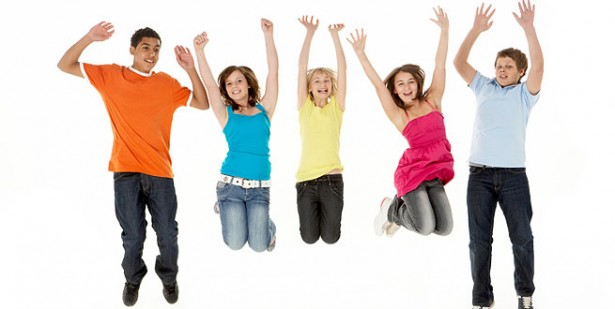 Idemo u srednju !
23.4.2013.
Vedrana Banda, dipl.pedagog
41